Лингвистическая игра
6 класс
Попова Л.В.,
учитель русского языка и литературы
МБОУ 
«СОШ №40»
 г. Череповец
1 тур
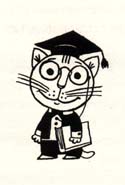 Разделы русского языка
«Разделы русского языка»
Расставить буквы и прочесть названия 5 животных
ЛЁЗОК     КУТА   ДАШОЛЬ   ОВАРКО   ЦУРИКА
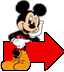 Расставить ударение
Алфавит   договор   звонит   красивее   свекла   торты
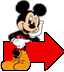 Замените следующие словосочетания одним словом с удвоенной согласной
Товарищ по работе
Популярная игра на льду
Спортивный бег
Сотрудник газеты, журнала
Рисунки в книге, журнале
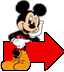 Ребус «Расписание уроков»
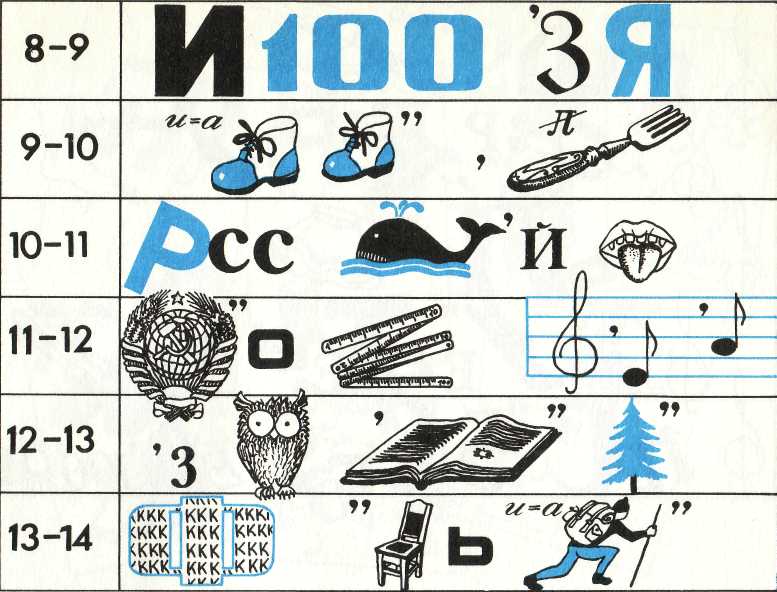 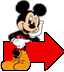 Назовите слово, где количество звуков
 =
количеству букв
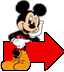 Дайте определение
Лексика
Синонимы
Антонимы
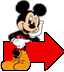 Подберите антонимы
Широкий
Твёрдый
Старый
Скучный
Неряшливый
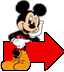 Укажите верное толкование словаБатальный
Отеческий
Командующий
Военный
Нарядный
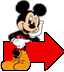 По лексическому значению определить слово
1) Лестное замечание в адрес кого-либо, похвала
2) Неожиданный подарок
3)Полный набор столовой или чайной посуды
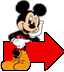 Перевёртыши антонимы
Мышка в босоножках
Король Хохотун
Собачья конура
Крестьянка на тыкве
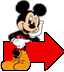 Дайте определение
Фразеология
Фразеологизм
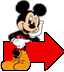 Дайте объяснение фразеологизмам
Клевать носом
Вставлять палки в колёса
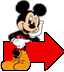 Назвать фразеологизмы со значением
«бездельничать»
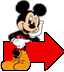 Подобрать пару
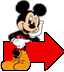 С помощью мимики и жестов
покажите фразеологизм
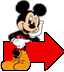 Дайте определение
Морфемика
Словообразование
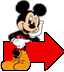 Разберите по составу слова
Снег
Зимний
Лепим
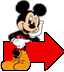 Восстановите словообразовательную цепочку
Сухой-…-засушливость
Небо-…-небесный
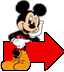 Кто лишний?
Вода, водитель, наводнение
Рисунок, рисовый, зарисовка
Горец, горе, гористый
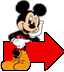 Придумать слово
-с приставкой тре
-с суффиксом ком
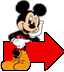 Перечислите все самостоятельные части речи
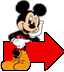 Определите часть речиИз-заЛапищаЕсли
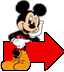 Назовите слова разных частей речи,
но с общим корнем
синь
звон
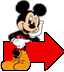 Из слова «ворот»
получите 
2
 существительных
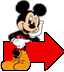 По морфологическим признакам определите часть речи
2 скл.,ед.ч.,нулевое окончание
 -ие окончание
наст.вр., 3л., ед.ч.
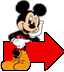 Дайте определение
Синтаксис
Пунктуация
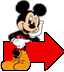 Дайте полную характеристику предложению
Русский язык богат и могуч!
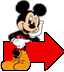 Назовите вид предложения
-=, и -=
-=, (когда-=)
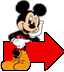 Сколько знаков препинания нужно поставить
Зимой все речки озёра покрываются толстым слоем льда и снега.
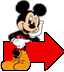 Составьте предложение на тему «Зима»
Бессоюзное, одна часть которого осложнена однородными подлежащими.
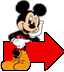 Конкурс
КАПИТАНОВ
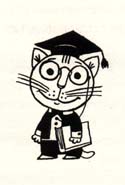 3 тур
Весёлая грамматика
Весёлая грамматика
Загадка  40
По серебряной дороге мы отправились в поход. Остановимся на отдых, а она себе идёт.
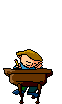 Занимательный вопрос 60
Что было «ЗАВТРА», а будет «ВЧЕРА»?
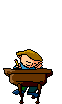 Прочитай высказывание 80
К  Й  Г  А  И
Ы  И  О  Н  Б З  Ч  М  Е  ЮЯ  У  Ш  Т  Л
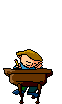 БУРИМЕ 100
ЛУЧАМИ - РУЧЬЯМИ,СНЕГА  - ЛУГА.
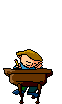 ПОЗДРАВЛЯЕМ!!!
ПОЗДРАВЛЯЕМ!!!